Quality Improvement Seminar

QI Project Team Presentations 2022
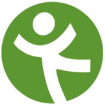 Nurse Practitioner & Post Doctoral
Training Programs
Schedule for Presentations
May 26th
CHC Hartford
CHC New Britain (A&E)
CHC New Britain (B&P)
CHC Lower Fairfield
 
June 9th 
CHC Meriden
Holyoke HC
Open Door
CHC Middletown & Postdocs
June 23rd 
CA Corrections
CHC New London
Thundermist PMH
HealthLinc
Thundermist FNP
May 26th Presentations
CHC Hartford
Haley Bates, Samantha Gay, Rachel Vadney
Topic: WHO’s in Hartford
Link: https://vimeo.com/724562113/78f0072c7c
CHC New Britain (A)
Amy Bopp, Emma Watkins
Topic: Quality Improvement Project: Continuity of Care
Link: https://vimeo.com/724563887/9c1533a453
May 26th Presentations
CHC New Britain (B)
Bani Singh, Pramela Singson
Topic: Screening for Pregnancy Complications
Link: https://vimeo.com/724564353/c84703f0c5
CHC Lower Fairfield
Kerri Merritt, Mary Elizabeth Pioli, Adam Rosen, Anna-Lee Stafford, 
Topic: Identifying Provider Burnout: A Quality Improvement Project
Link: https://vimeo.com/724562658/1a68e2db6c
June 9th Presentations
CHC Meriden & Middletown
Elizabeth Anders, Lucy Ehrenfeld, Carol Odom, Elena Villar-Leeman, Alison White
Topic: Evaluating Transition from Psychiatric Hospitalization to PCP: A Quality Improvement Project
Link: https://vimeo.com/724563147/a6f79c7829
Holyoke Health Center
Nicole Phalen, Rose Preston, Faith Woodside
Topic: Holyoke Health Center: Intimate Partner Violence
Link: https://vimeo.com/724564712/d1625671bc
June 9th Presentations
Open Door Health Center
Han Ding, Stephanie Randall
Topic: After Visit Summary Quality Improvement
Link: https://vimeo.com/724565573/672b6b10dd
CHC Middletown & Postdocs
Courtney Clark, Alyson Faires, Phil Imholte, Alanna Sade-Milberg, Elizabeth Williams 
Topic: Experiences from a Quality Improvement Effort: Warm Handoffs
Link: https://vimeo.com/724563474/98e4b602ab
June 23rd Presentations
CA Corrections HCS
Mary Angelle-Cargill, Amanda Eckrich-Gaub
Topic: Diabetes 
Self-Management and Education in Correctional Health
Link: https://vimeo.com/730006242/beaa90b5da
CHC New London
Perry Gast, Lewis Head
Topic: CHC New London QI Project: Understanding Patient No-Shows
Link: https://vimeo.com/730006991/3d3ef2023e
7
June 23rd Presentations
Thundermist PMH
Alice Jacob, Niki Traub
Topic: Adverse Childhood Experiences (ACEs) Needs Assessment
Link: https://vimeo.com/730013372/532643238e
HealthLinc
Monica Gomez, Jeremy Michaelis
Topic: Diabetes Education
Link: https://vimeo.com/730008455/8f0b430cc3
June 23rd Presentations
Thundermist FNP
Madeline Carrellis, Alexandra Kugler, Ana Wiedner
Topic: Experiences from a Quality Improvement Effort: Screening for Adverse Childhood Experiences
Link: https://vimeo.com/730009672/bbc4348f18